Steve & Betsy’s 1954 Retirement HouseNorthvale, NJ/Bergen County/Purchased 2015
Split level – 3BR, 2.5BA
Bottom floor: Family room, crawlspace, garage
2 separate attics (1 used for storage)
Gas furnace (2 zone) & water heater w/tank
Circulating hot water w/radiators in top 2 floors and in baseboard on bottom floor
Gas dryer/ Gas stove
No central AC, just window units
10 solar panels installed 6/22
10/17/2023
1
[Speaker Notes: I think our presentation will be a little different than others, in that we have some successes, some quandaries and unsolved problems, and some cautionary tales!

I was joking with a friend that there needs to be a new job category called “energy concierge” – somebody who helps figure out how and in which order to proceed with all of these changes. She said “No, we should call it an energy doula!” Anyway, that’s what these seminars are, so thanks for holding them. 

Welcome to our “retirement house”. We wanted  to downsize since we are “mostly” retired.  We still wanted a garage and a yard, and lower taxes. This house does all of that, as well as being walking distance from many destinations in town. Our house was built in 1954, about the same time we were born. Like us, it needs some updates and some major work!]
Back of house
3-season sunroom
With mini-split heat pump
AC from heat pump is sufficient for bottom 2 floors
Passive measures in place:
Tree planted to provide shade
Custom 95% reflective cover for summer (Thermal Designs in Boulder, Co- Suntex 97)
Is there an absorbing cover for winter?
Reflective curtains for summer
Heavy insulating curtains for winter
10/17/2023
2
[Speaker Notes: The sunroom is both our best feature and our biggest problem.]
Interior of house
Sunroom – no door/window
mini-split heat pump
Acrylic roof
Hot water radiator
Single burner portable induction cooktop
10/17/2023
3
PROBLEMS:
Sunroom – huge leak of heat
Upper floor is incredibly hot
Window AC units in only 2 BR
Thermostatic fan in attic gable vent installed by us
Furnace is 16 years old
Burner control system failed last year
Expansion tank damaged/bent
Water heater is 10 years old
Utility closet is incredibly small
Significant roof leak in chimney flashing
GOOD FEATURES:
Low utility bills (solar, attics have medium insulation)
Bottom floor is naturally cool, because it’s partially underground. Includes crawl space.
Water heating w/radiators is comfortable and not as dry as a hot air system
10/17/2023
4
[Speaker Notes: Highlighted areas are what made us act NOW

The crawl space is great for brewing beer! Just seeing if you’re still listening.]
SOLUTIONS PURSUED:
Furnace/water heater replacement
Better A/C solution
Insulation
Roofing?
OBJECTIVES:
Maintaining home and saving money on energy
Comfort/safety in the home
Reducing GHG emissions
Reasonable cost and ROI
10/17/2023
5
[Speaker Notes: All the problems are interconnected, so it was hard to figure out what to do first.]
Furnace/water heater
Plumber recommended gas Navien combi-boiler
95% efficient replaces boiler and is also a tankless water heater – ok for 2 people
No practical all-electric solutions for water circulation radiator system
Second opinion from ICS (Integrate Comfort Systems)
Same recommendation
Replacing with ducted solution would take all of our attic space
Considered separate tankless heat pump water heater
More $, more space than combi, less efficient
Furnace would still be gas
Run another electric line
Total gas bill is $1200/year – also reduce use by:
Efficiency should cut bill by 20-30%
Induction cooktop, slow cooker, microwave do 95% of all cooking
Improved insulation in the future
Replace gas dryer with electric when it fails
10/17/2023
6
[Speaker Notes: Steve, the chemical engineer, takes charge of all of our plumbing issues! Go ahead, Steve!]
Combi boiler – heating path
Gas heats water in system and circulates it to radiator
Warm air left after primary heating pre-heats incoming water
Remaining heat/air vents through flue, but is cooler than single stage heater. New vent is PVC pipe, not metal/cement flue
10/17/2023
7
Combi boiler – hot water path
Hot water for the house also passes through the heat exchangers
10/17/2023
8
[Speaker Notes: Just note the hot water path – you have covered the rest.]
AFTER INSTALLATION
Can set water temperature for both hot water and circulating water easily and very precisely.
Added water-sensing auto shutoff valve for main water flow to house in case of leak in utility closet
Additional leak/humidity detectors in crawl space and laundry room (Lyric)
Can send alarm to cell phone
We will repair foundation hole to crawl space, improving insulation
Water filter is also shown
10/17/2023
9
[Speaker Notes: Note]
Combi Boiler Notes
PSE&G 0% financing over 84 months
Flue replaced with intake/outflow PVC pipe – 
Flue hole in roof covered
Outdoor temperature sensor used by Navien system controls.
One of existing thermostats failed 
Could not use Google Nest - does not work well with old wiring and with Navien.
Installed conventional thermostat.
10/17/2023
10
Air conditioning:
ICS proposed multiple ceiling-mounted Mitsubishi heat pump units for each upstairs bedroom with central condensing unit outdoors
I’m sure this is the correct technical design but it’s essentially a complete 2nd HVAC system which is expensive. No way to use existing plumbing.
Will stay with window AC units, perhaps add one, or update to mini-split somewhere upstairs later.
Will wait to see effect of insulation changes

Many thanks to ICS, who had knowledgeable and responsive staff
10/17/2023
11
[Speaker Notes: I’m back! I’m the one who wants A/C!]
Energy Audit & Insulation - Ciel
Ciel Power for $99
Comprehensive report but question the results
No financial ROI was given, estimate was $43K (eligible for some credits). Our total gas cost for ALL is $1200/yr, elec is free due to solar
Biggest problem is sunroom – not mentioned in report, no suggestions given despite multiple requests for ideas
10/17/2023
12
Energy Audit & Insulation – Ciel cont’d
Crawlspace has high humidity – is insulation ok?
Insulation in attic is loose blown cellulose
Other service issues – response to questions
10/17/2023
13
Insulation – NY Metro
Much more focused on ROI. We liked his straightforwardness and knowledge, rather than “do everything” that Ciel pushed
Sunroom: can’t insulate 3-season room, put removable door/window 
Lack of ridge vent in attic: Significant source of upstairs overheating
Attic insulation: blow loose cellulose. Long discussion about layering fiberglass but could not come to agreement. We will try this ourselves. He advises that leak sealing is needed or insulation won’t be helpful. We will see.
Eligible for some credits
Maybe next spring:
Blow compressed cellulose underneath attic floor & over garage/under bedrooms
Fix foundation hole to utility closet
10/17/2023
14
Sunroom – Insulation measures already in place
Cannot find removeable door/window right now. Temporarily will use fabric panels around foam insulation that we can install & remove a few times a year
10/17/2023
15
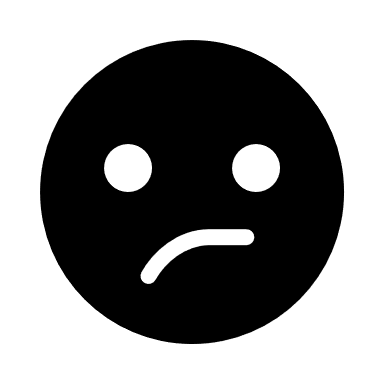 Roofing & Solar – Cautionary tale
Lessons: 
- The solar consulting company plays you off against the installer. 
- Put new roof on if old roof won’t last 20 years, or at least do part of roof where panels would go. They are too afraid to tell you for fear you won’t get the solar install.
- Get professional inspection from someone who is not trying to sell you a new roof. Missed possible financing.

Bonus:
- We DID get our ridge vent
- We DO like our solar panels. Free electricity since the installation
Solar panels added 6/22
ORU utility recommended solar consultant (Electrum) 
Electrum got competitive bids. We chose installer (Infinity Solar, Mahwah, NJ) Assured that roof had 10 more years
Solar installer has sister roofing company
Guarantee to remove/replace solar panels for free if roof done by them.
Roof leak at chimney 9/23. We repaired, asked for inspection
Roof company said we needed ENTIRE new roof
Much argument with solar/roofing parts of company, involving owner of both
No one else can take over solar panels (warranty)
Charge of $5,000 if other roofer did job – WE ARE STUCK – hired them anyway. Note that it took 6 man hours to take off and reinstall panels 
Solar uninstaller arrived and asked why we needed a new roof (!?!)
Roof installed: DID have some rotten boards. Roofer was extremely professional (Infinity Roofing) and I would recommend them.
10/17/2023
16
[Speaker Notes: Thanks for listening! I do have the complete Ciel Energy Audit report if anybody wants me to put it on screen and page through it a bit.]